The Bill of Rights
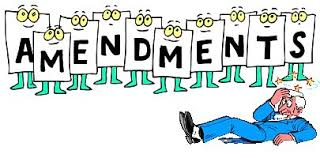 Unit 1 Part II
1st
Freedom of religion, speech, press, assembly, and to petition the government
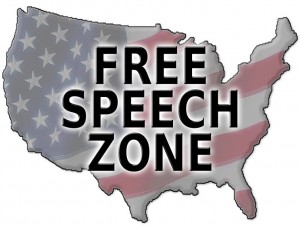 2nd
Right to bear arms
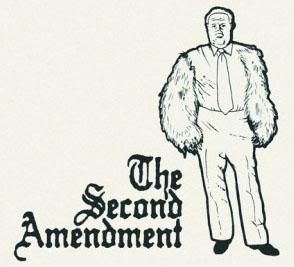 3rd
No quartering troops
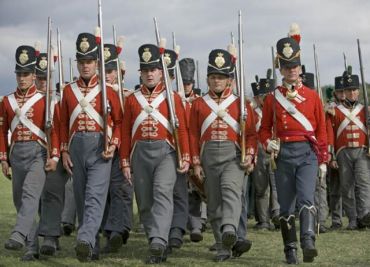 4th
No search and seizure without a warrant
5th amendment
Rights of the accused
Right to trial
No double jeopardy
Protection against self-incrimination
Right to due process
Eminent domain
6th amendment
Right to fair trial
Speedy
Public
Unbiased jury
Right to an attorney
Right to bring witnesses
7th amendment
Right to a jury in a civil case (over $20)
8th
No cruel, unusual punishment
No excessive bail or fines
9th
Rights are not limited to those listed in the Constitution
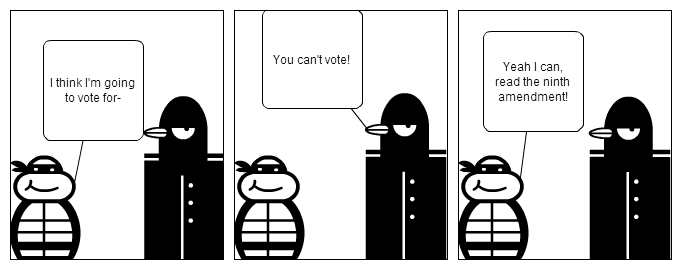 10th
Reserved powers (any power not specifically given to the national government or prohibited to the states, belongs to the states) 
“States’ rights” amendment